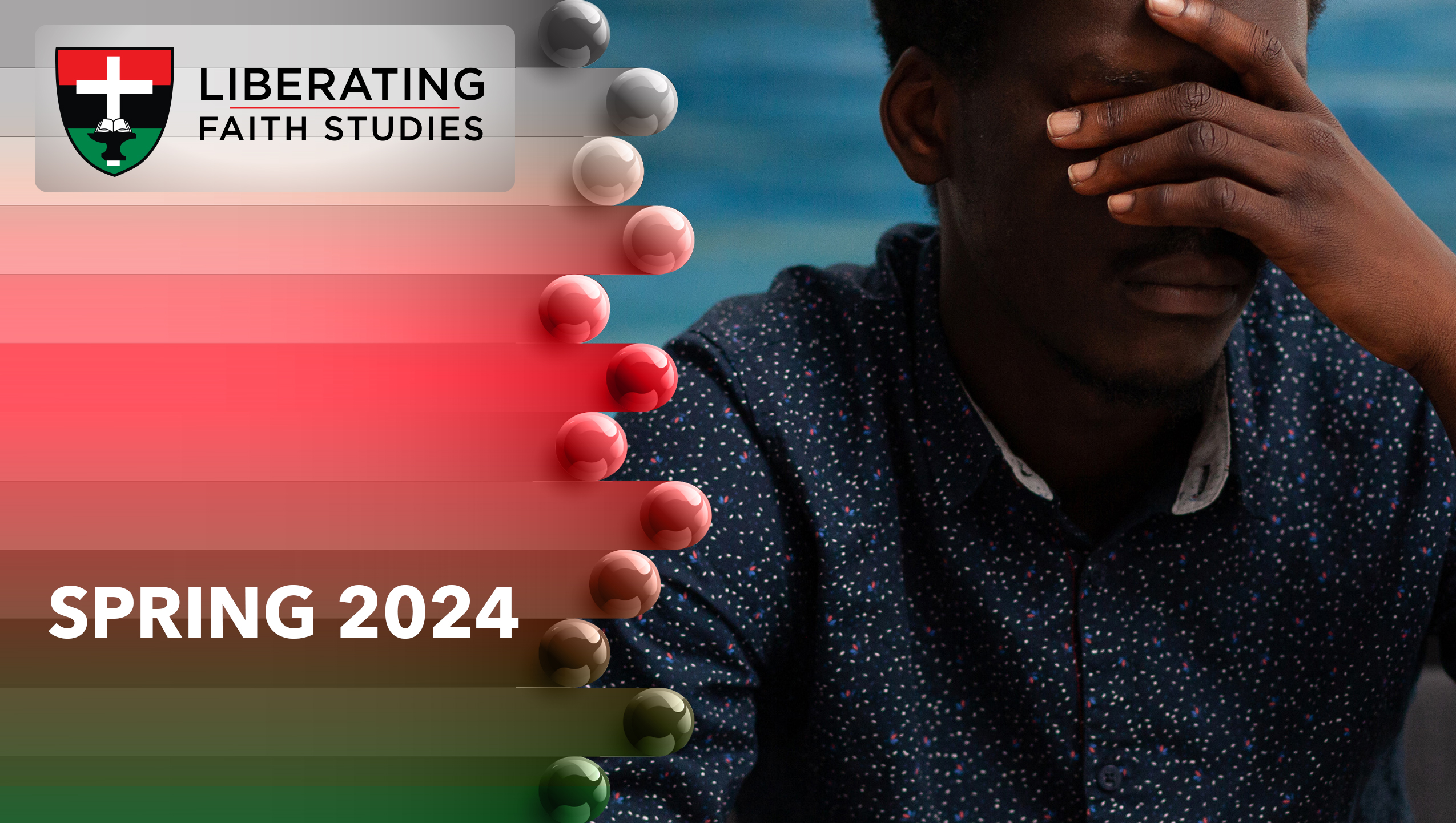 LESSON 2:  MARCH 10
Testing Our Faith

Focus Scripture:  2 Corinthians 13:5-11


Key Verse: Examine yourselves to see whether you are living in the faith. 2 Corinthians 13:5a
(NRSV UE)
2 Corinthians 13:5-11 (NRSV UE)
5	Examine yourselves to see whether you are living in the faith. Test yourselves. Do you not realize that Jesus Christ is in you?—unless, indeed, you fail to meet the test!
6	I hope you will find out that we have not failed.
7	But we pray to God that you may not do anything wrong—not that we may appear to have met the test but that you may do what is right, though we may seem to have failed.
8	For we cannot do anything against the truth but only for the truth.
9	For we rejoice when we are weak but you are strong. This is what we pray for, that you may be restored.
10	So I write these things while I am away from you, so that when I come I may not have to be severe in using the authority that the Lord has given me for building up and not for tearing down.
11	Finally, brothers and sisters, farewell. Be restored; listen to my appeal; agree with one another; live in peace; and the God of love and peace will be with you.
Key Terms
Parochial – Relating to the local (parish) church.
Gossiper – A person given to spreading gossip (rumors).
Tenets – Key principles and beliefs.
Salacious – Exciting or arousing lust or desire.
Pious – Religious and self-righteous.
Malignant – Growing / expanding and deadly (disease).
Unwittingly – Innocently and ignorantly.
Your title here
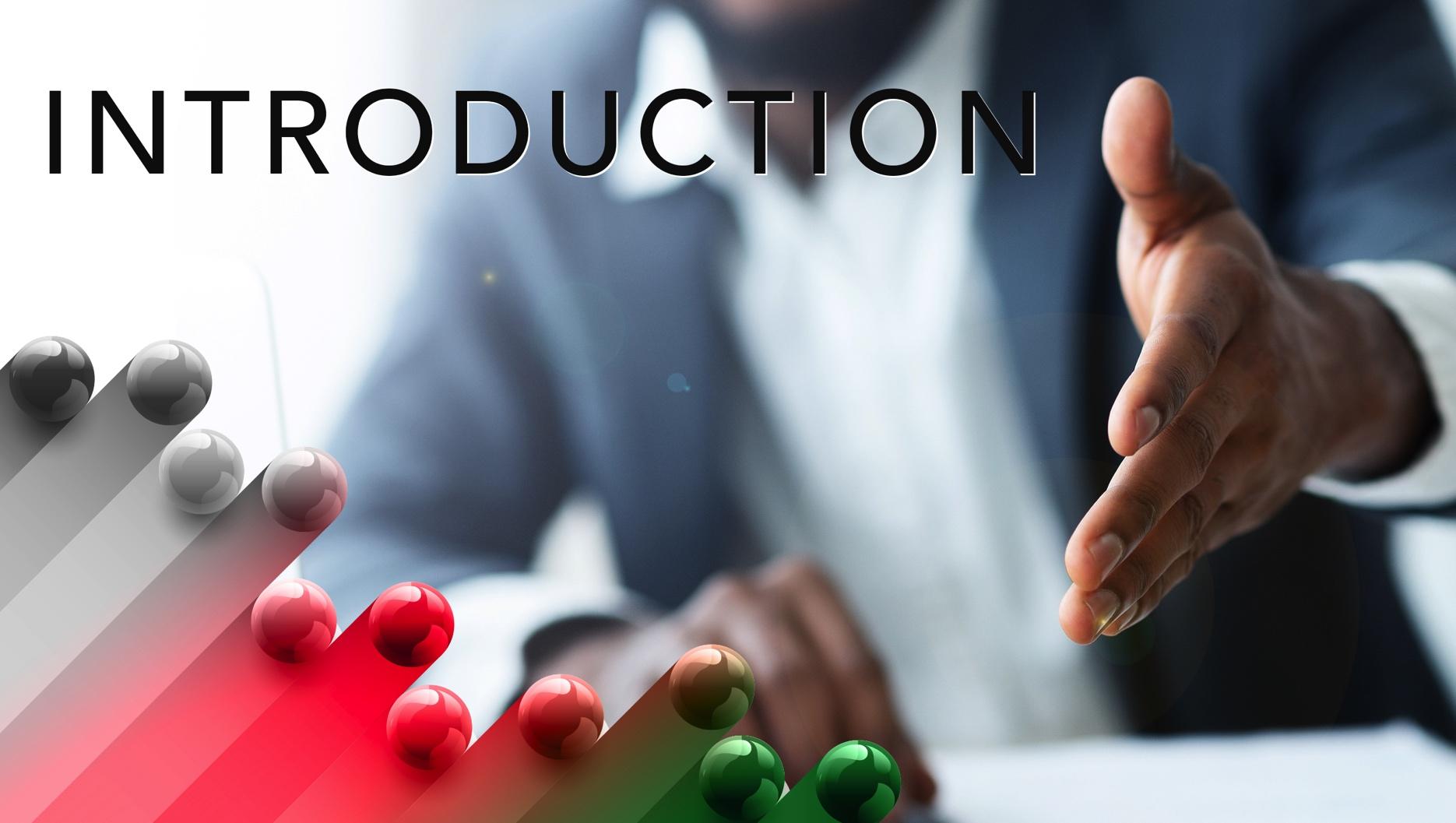 This is one of those lessons which spins tightly on, and swings sharply from, the Key Verse. “Examine yourself” is one of the most disturbing phrases some people can hear. Those folks would rather climb to the top of Mount Everest or swim to the floor of the ocean before they can entertain those most piercing words. Yet, in that phrase lies a most powerful tool for spiritual and emotional maturity.
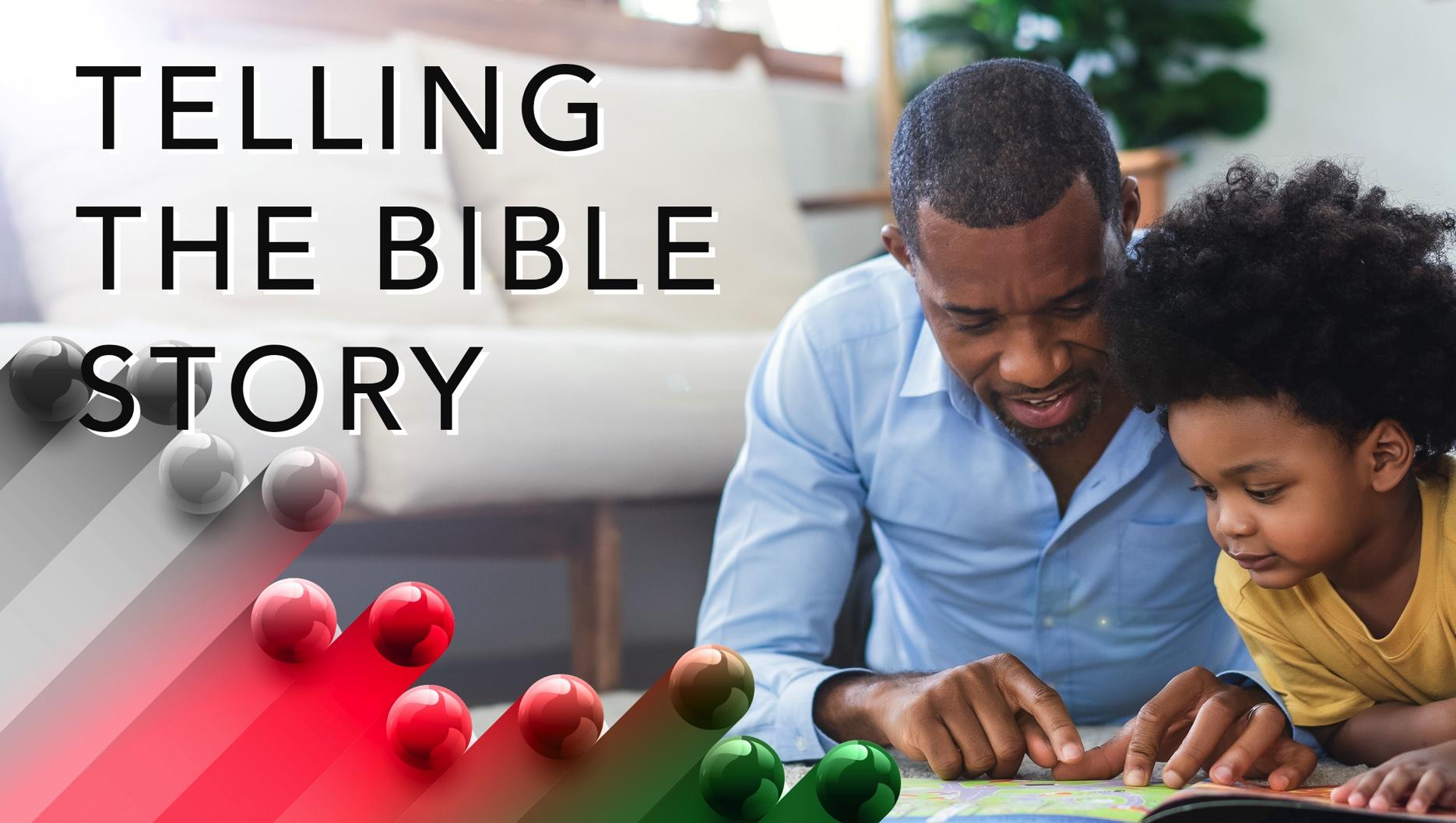 At verse 7 of the text, Paul dances with a point that is at the heart of faith in God and his words (the scriptures). We show our faith in God and the scriptures by one sure way only: by obeying and doing what the scripture commands. Jesus took time to teach this in places like John 14:15-24. The same principle 1 John 5:3 reinforces. We can make many claims of loving Christ, but until we are walking in the prescribed lifestyles, we are just making noise.
A wonderful serenity has taken possession
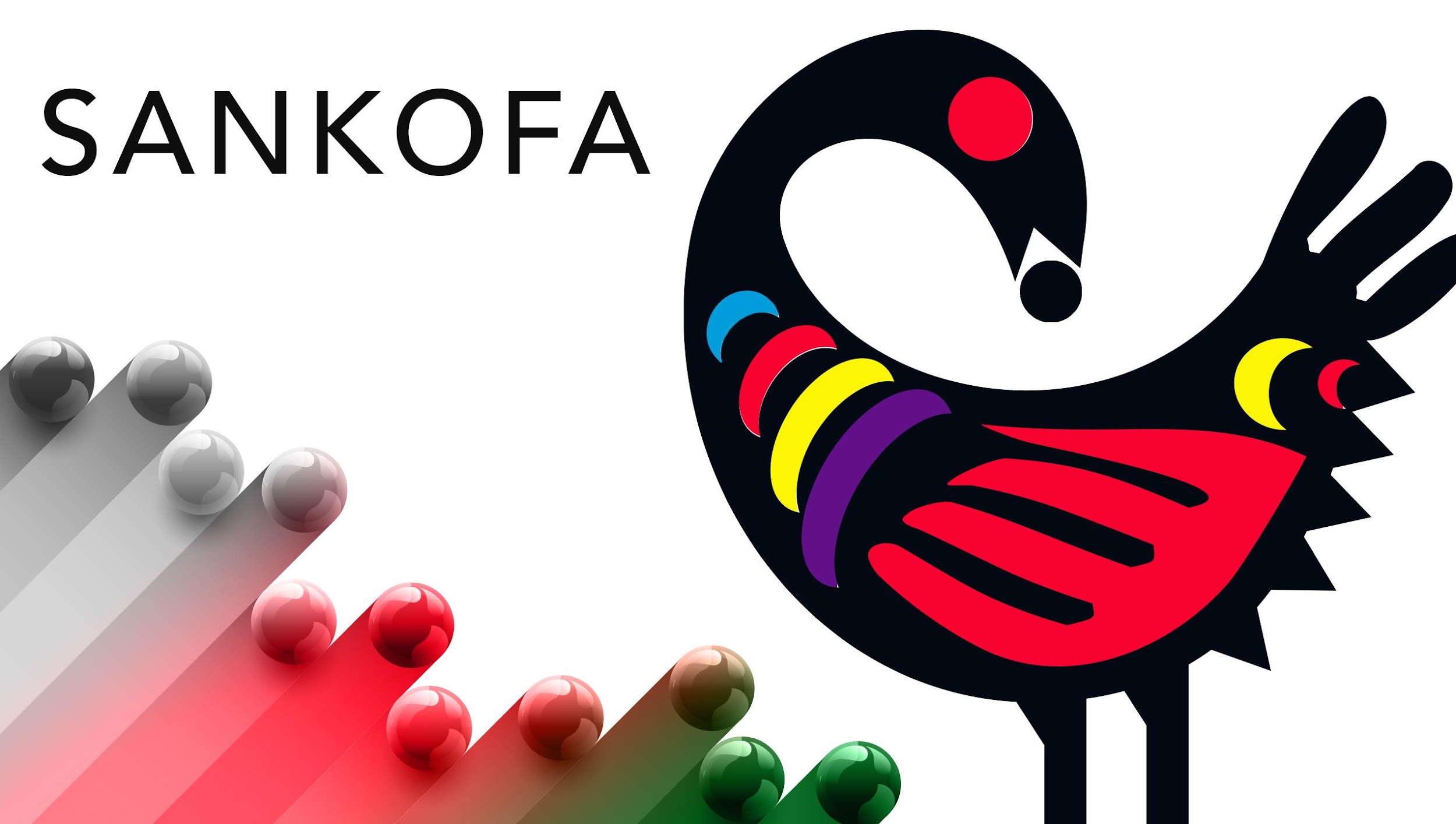 In the preceding sections, we noted that it is useful to examine ourselves periodically. One reason we should do this is because spreading false rumors or unfounded reports about individuals is unchristian and can tarnish people’s reputations. We can unwittingly share unfounded allegations which can tarnish or destroy the ministries or careers of others. Therefore, even when sharing “jokes” we must exercise a degree of caution.
A wonderful serenity has taken possession
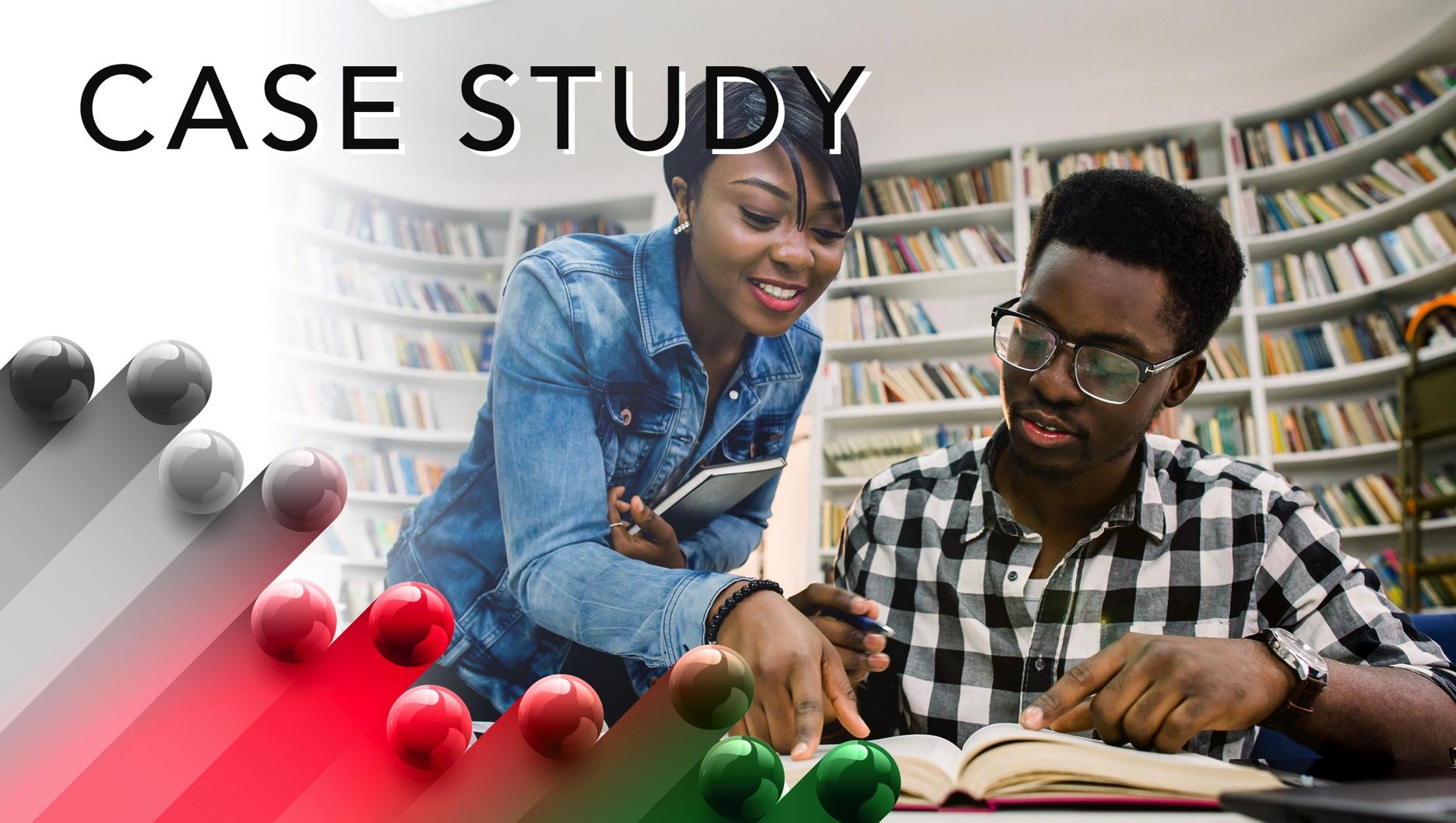 The power and usefulness of examining ourselves is not just a “Christian thing” we do to show how pious we are. Secular mental health professionals also promote self-examination. In a Psychology Today posting on October 26, 2018, Michael Austin, Ph.D. gave useful insights on the practice of self-examination in “The Lost Practice of Self-Examination.”
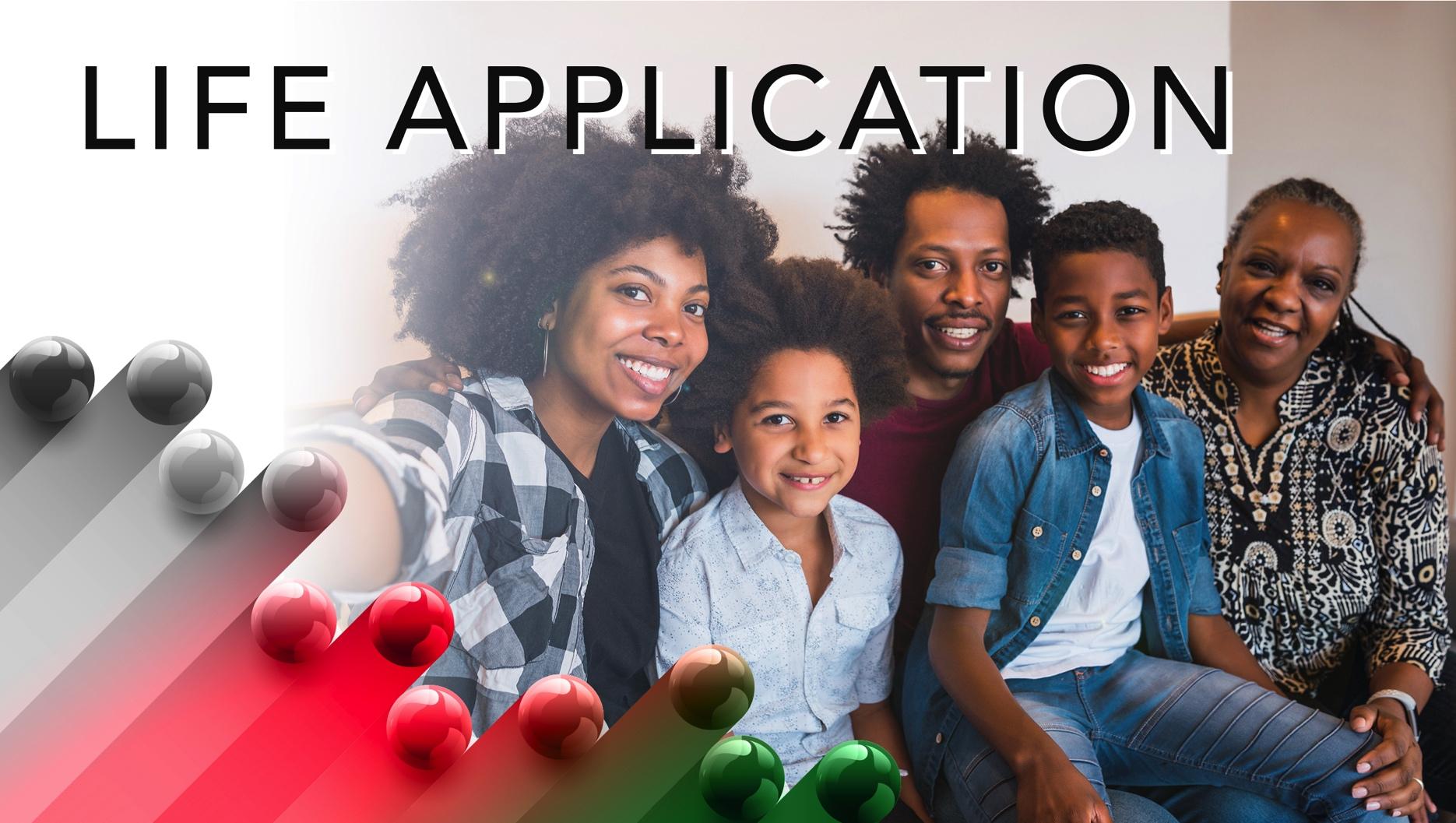 As noted at the start, self-examination is the rope on which this lesson swings. It is therefore no surprise that we open the Life Application section with a call for meaningful self-examination. Set a convenient time during the week and reflect on your faith walk. During this quiet time, reflect on how well you are maturing as a Christian. Compare your views on the crucial aspect of the Christian faith. Are you convinced beyond a reasonable doubt that God exists, created all that is in the world, created humans, and is owed the worship and adoration of the people he created?
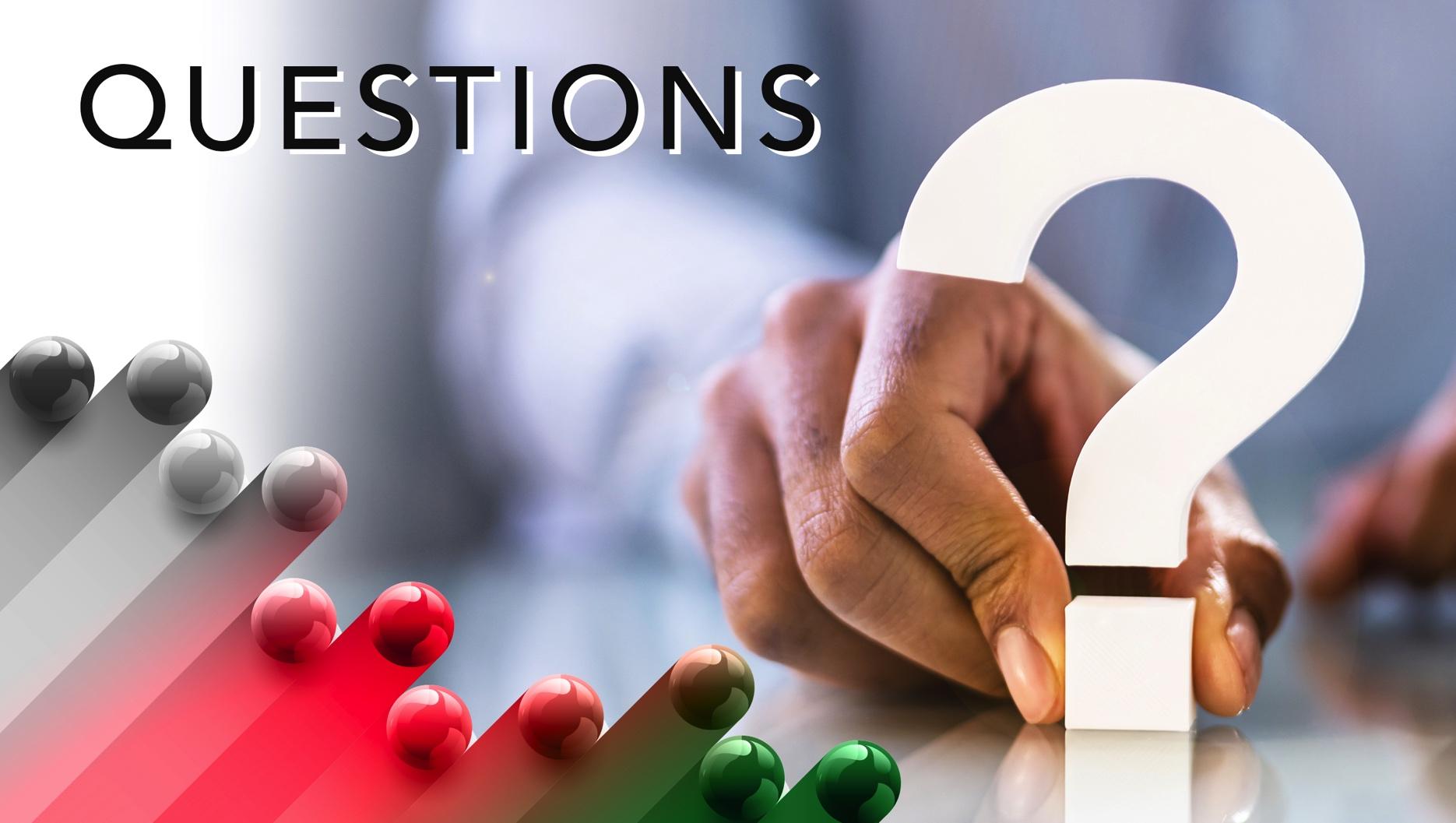 1. Why does self-examination seem so hard even when we do it within the privacy of our own homes and thoughts?
2. Can our own eagerness to examine and criticize others be a clever device to not face our own shortcomings?
3. How does a healthy self-examination differ from a negative witch-hunt to condemn and bemoan our past mistakes?
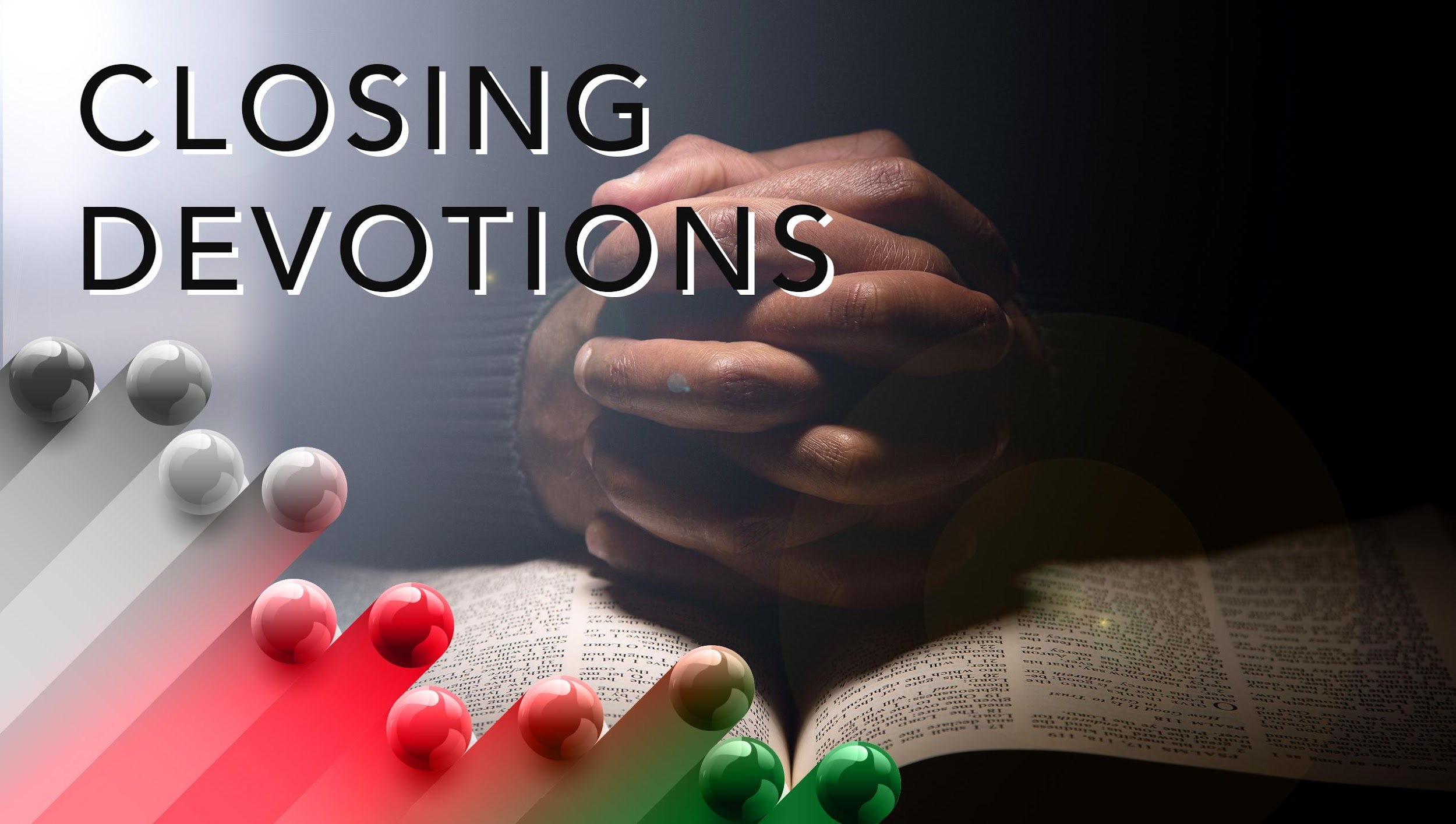 Closing Hymn: “Guide Me, O Thou Great Jehovah,” AMEC Hymnal #53

Closing Prayer: Dear Father, help me to see myself as you see me: low enough to know I need your mercy and grace to make it through this life and into eternity, yet high enough to know I can be lifted up to do anything you call me to do, despite my human weaknesses. Lord, I thank you for life. In Jesus’ name, amen.